Conclusiones del Reto 1: Favorecer la colaboración interadministrativa para generar intercambios de datos y facilitar su apertura
Punto de partida
Datasets de conclusiones y votaciones tras el Primer Encuentro Nacional de Datos Abiertos (Barcelona, noviembre 2022):

Datos geográficos capas base y en formatos abiertos: infraestructuras de vías de comunicación, servicios públicos aportados por la administración. 

Ofertas de empleo y vacantes gestionados por los organismos de empleo público 

Transporte y movilidad. Bus, tren, y otros medios, datos de rutas, paradas, horarios y en tiempo real.
Líneas de acción presentes y futuras
Se recogieron propuestas de líneas de trabajo encaminadas a concretar aspectos como:
Estándares, características y vocabularios existentes, relacionados con estos datos.
Normativas de respaldo
Fuentes y responsables de los mismos
Acciones encaminadas a sumar estos datos a los portales
Acciones encaminadas a unificar modelos de trabajo para simplificar la gestión
Casos de publicación y motivos de no publicación
Re-utilizadores
Datos geográficos capas base y en formatos abiertos:  infraestructuras de vías de comunicación, servicios públicos aportados por la administración
Estándares: Marco INSPIRE
Fuentes y responsables:
Institutos / entidades de información geográfica 
Diputaciones, cabildos, autonomías y Ministerio de Transportes, titulares de la red viaria

Casos de publicación / motivos de no publicación:
Voluntad responsables de servicios geográficos . 
Reticencias a publicar en portales de datos abiertos lo publicado en portal específico IDE (Infraestructura de Datos Espaciales)
Datos no georeferenciadas o no realizado correctamente
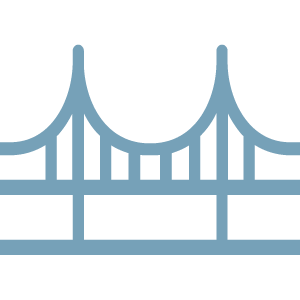 Datos geográficos capas base y en formatos abiertos:  infraestructuras de vías de comunicación, servicios públicos aportados por la administración
Re-utilizadores
Empresas consultoras, de ingeniería, infraestructuras
Generación de servicios digitales en las propias administraciones
Sociedad.
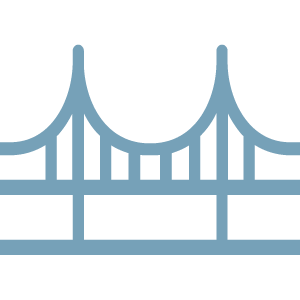 Ofertas de empleo y vacantes gestionados por los organismos de empleo público
Estándares 
Vocabulario para la representación de datos sobre la oferta de empleo público (Proyecto ciudades abiertas) 
JobPosting (Empresas de buscadores de internet)

Fuentes y responsables:
Organismos y entidades de gestión de Empleo y de asesoramiento laboral
Comunidades autónomas, para la oferta de ocupación pública
Diputaciones, desde acciones de promoción económica relacionadas
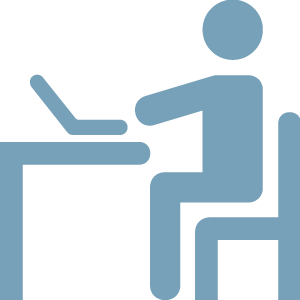 Ofertas de empleo y vacantes gestionados por los organismos de empleo público
Re-utilizadores
Empresas ETT y colocación
Generación de servicios digitales propios de las administraciones (Ejemplo CIDO Diputación de Barcelona - oposiciones)
Particulares e interesados en búsqueda activas de empleo
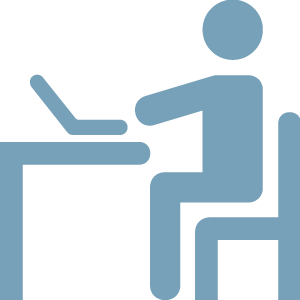 Transporte y movilidad. Bus, tren, y otros medios, datos de rutas, paradas, horarios y en tiempo real
Estándares 
Especificación General de Tránsito (GTFS)
Vocabulario para la representación de datos sobre el servicio público de autobuses urbano, incluyendo las entidades de gestión del servicio (Proyecto ciudades abiertas) 

Casos de publicación / motivos de no publicación:
Voluntad responsables , suelen disponer de este tipo de datos, cada vez en mejor calidad y en tiempo real
Demanda real de la ciudadanía para su día a día. 
Problemas y limitaciones técnicas limitados
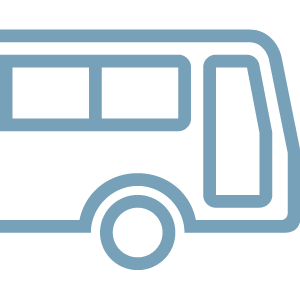 Transporte y movilidad. Bus, tren, y otros medios, datos de rutas, paradas, horarios y en tiempo real
Reutilizadores
Desarrolladores
Empresas de logística y de transporte
Generación de servicios de itinerarios y tiempos estimados
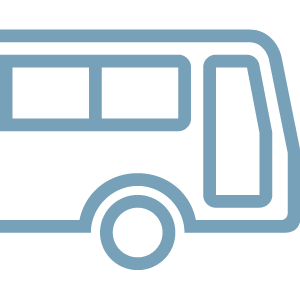 Algunas conclusiones: del Reto 1
Hemos compartido trabajos, necesidades y realidades de diferentes administraciones en relación a estos datos.

Conocemos mejor el entorno de estos conjuntos de datos para orientar los procesos de apertura, vocabularios y publico demandante

Disponer de los recursos de manera normalizada, tiene y queda recorrido

Se requiere más trabajo interno para lograr flujos y cauces de datos e información estables y clara: portales de datos abiertos / portales de datos geográficos / estadísticos
Participantes en el Reto 1: Jordi Castanyer, Diputació de GironaBorja Colón, Diputació de CastellónBàrbara Egea, Diputació de TarragonaJorge Martínez de Morentín, Diputació de BarcelonaDavid Gutiérrez, Ayuntamiento de Sant Cugat del VallèsGuillermo Hernández, Comunidad de MadridMarc Garriga, DesidedatumJulián Moyano, Aragón Open Data